Институт дополнительного профессионального образованияФГБОУ ВО «Башкирский государственный медицинский университет» Минздрава России
ВЫПОЛНЕНИЕ  
УЧЕБНО-ПРОИЗВОДСТВЕННОГО ПЛАНА 
ЗА 2018 ГОД
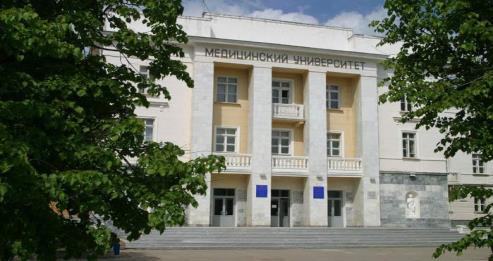 Дополнительное профессиональное образование 
В  2018г. проводилось 
На  11 кафедрах и 19 курсах ИДПО
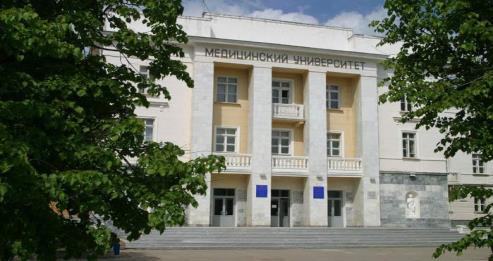 Дополнительное профессиональное образование
Доля проводимых бюджетных и внебюджетных циклов в 2018 г.
На внебюджетной 
Основе  75%    Из них: 
             ТО 40%
           НМО 60%
На бюджетной основе 25%
Всего 70
Специальностей
Выполнение учебно-производственного
 плана ИДПО за 2018г.
Количество обученных курсантов
302 ЦИКЛА –за 2018год

Всего 
обучено
 11 985чел
На бюджетной основе
 3061 чел. за год

(3035 чел. по плану )
На внебюджетной основе
8924 чел. за год 75%
Из них: 
3774- ТО 40%
5150 – НМО 60%
61 специальность по ТО
 70 специальностей по НМО
Структура циклов за 2018г302 цикла
План циклов
Проведено циклов
ПП -  43
ПК- 250
Всего –  293
ПП - 52 
ПК – 250
Всего – 302
выполнение на 103%

<100ч – 46 циклов
    >100ч – 256 циклов
Обучение проводилось по 61 специальности по бюджету
Среди которых востребованы :
Терапия – 441 врачей
Педиатрия -237 врачей
Неврология – 158 врачей
Трансфузиология - 124
Акушерство и гинекология – 120 врачей
Клиническая лабораторная диагностика -109
Хирургия – 94 врачей
Критерии для высшего профессионального и дополнительного профессионального образования по основной деятельности и деятельности, направленной на работу с кадрамиза  2018 год
101%
Коэффициент нагрузки на одного преподавателя
штаты 77,1
5,2
  101%
Количество подготовленных специалистов на циклах повышения квалификации в обучающем симуляционном центре, чел
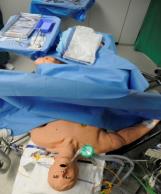 2018г.
Обучено
396 чел
Выполнение 
учебного плана 119,6%
Запланировано
331 чел
Статистика Портала НМО по активности образовательных услуг на 1.11.2018 года
Обучено слушателей из других регионов РФ- 
119 человек (2018 г.)
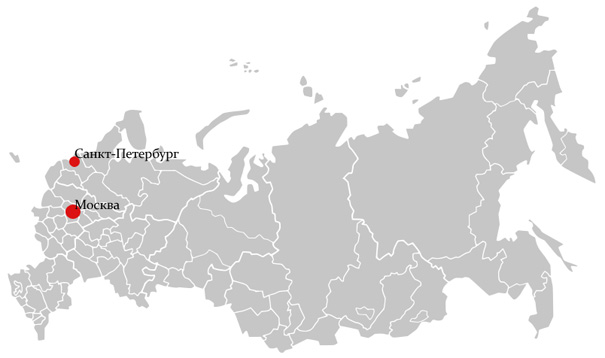 Оренбургская область,  Самарская область, Челябинская область, Мурманская область, Ростовская область, Республика Саха, г. Якутск, Республика Татарстан, г. Набережные-Челны, города Бахчисарай,  Межгорье,  Сургут, Ханты-Мансийск, Нижневартовск и др.
Сыктывкар -
Ижевск
Н.Новгород-
Йошкар-Ола
ХМАО
Пермь
Чебоксары
Свердловская обл.
Казань
Уфа
Самара
Челябинская обл.
Оренбург
Статистика портала НМО по количеству проведенных циклов в 2018году в сравнении с Нижневолжским Кластером
Учебно-производственный план  ДПО на бюджетных циклах традиционного образования за 2016 - 2018 гг. в чел./час.
Учебно-производственный план  ДПО на бюджетных циклах традиционного образования за 2016 - 2019 гг. в чел./час.
БЛАГОДАРИМ ЗА ВНИМАНИЕ!
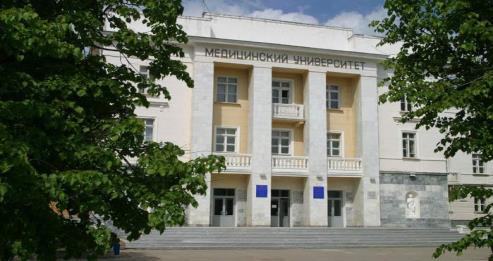